Сосновских Е.В., учитель истории ГОУ  ЦЛПДО     232-490-544
Нарастание международных           противоречий
Балканы  - «пороховая бочка
                     Европы»
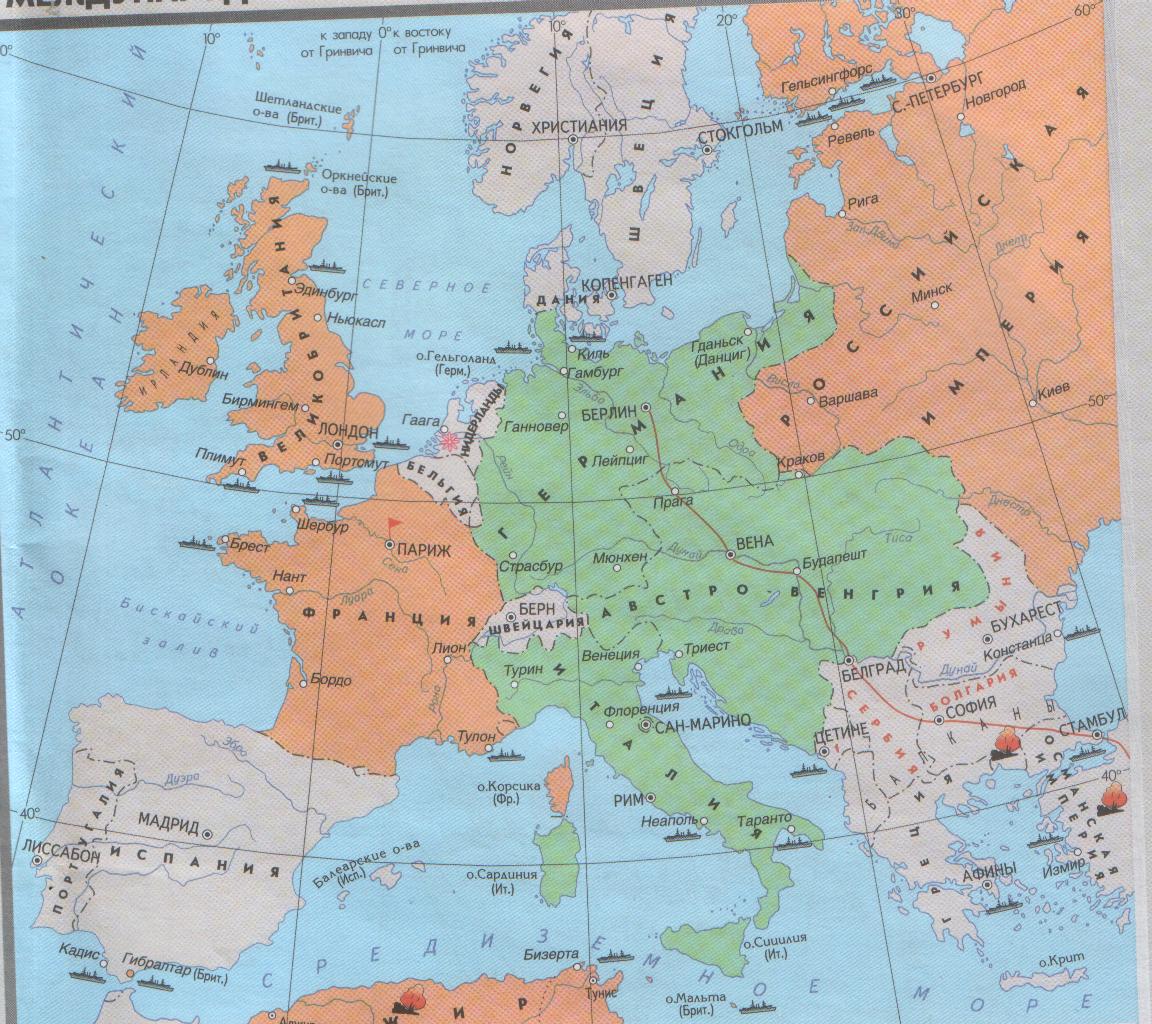 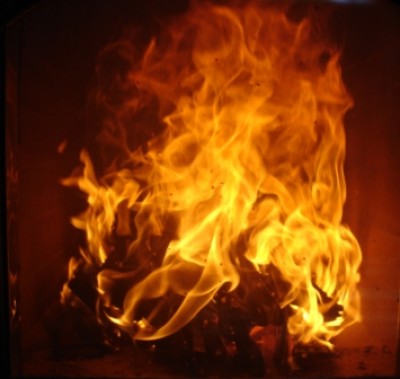 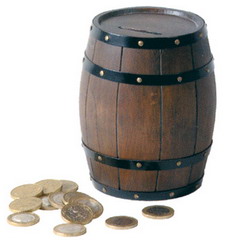 Ев     ропа
[Speaker Notes: Европа]
Россия
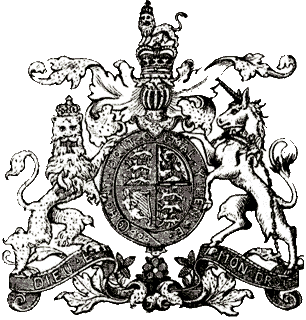 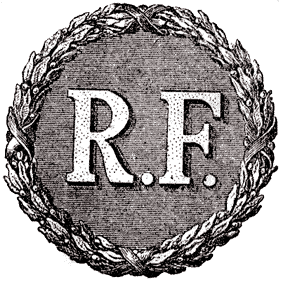 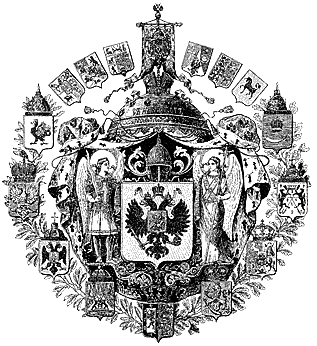 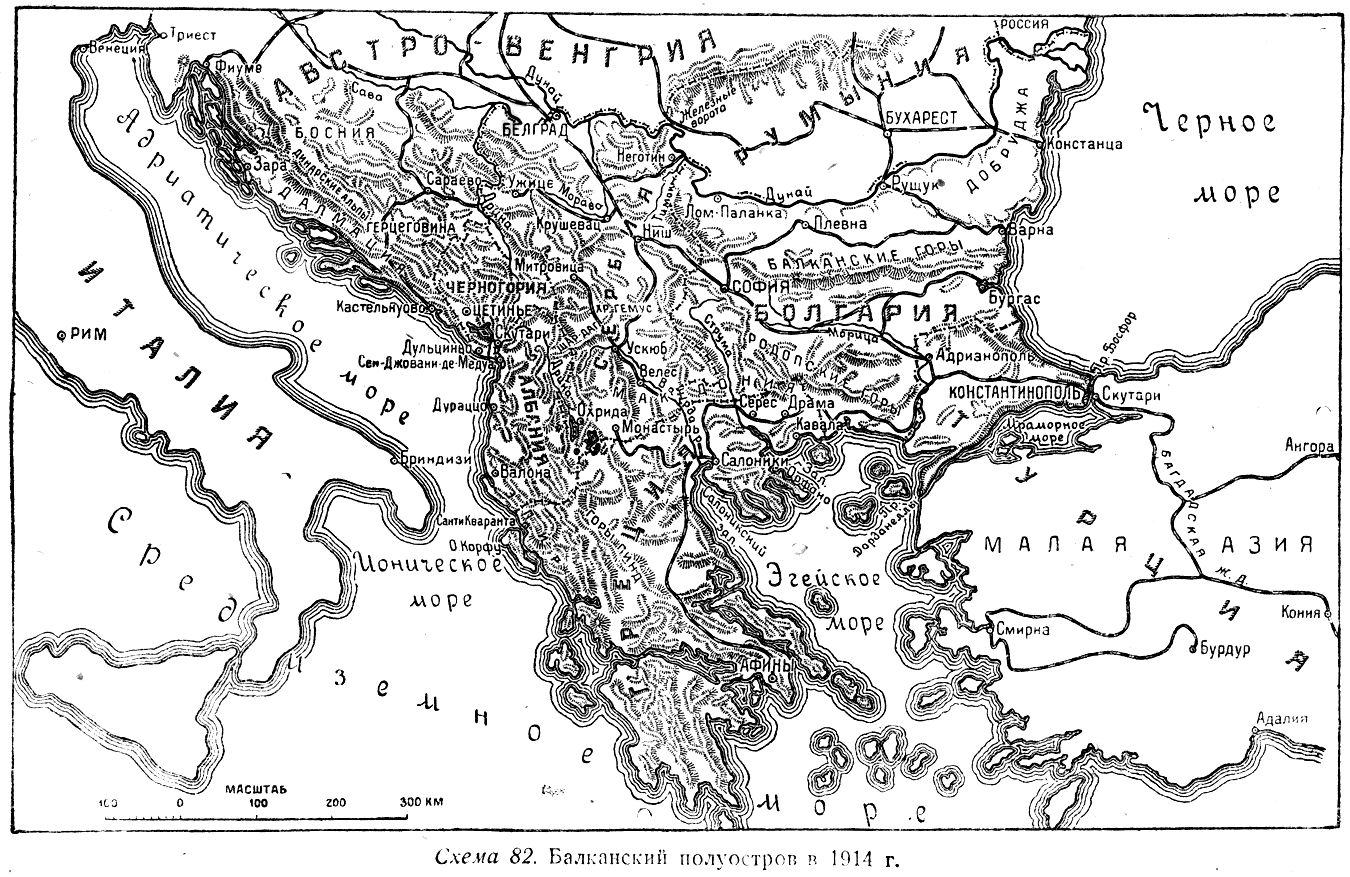 Франция
Великобритания
Чем Балканский 
полуостров 
привлекал
ведущие евро-
пейские страны?
Италия
Австрия
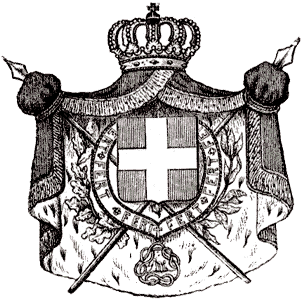 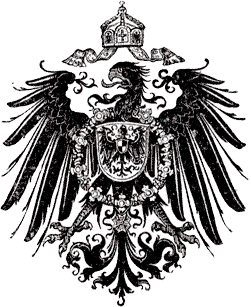 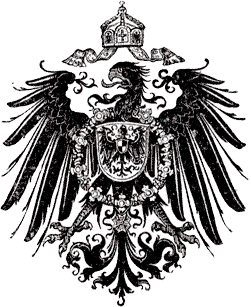 Германия
Европа в конце XIX века
Мир в конце XIX-началеXX вв.
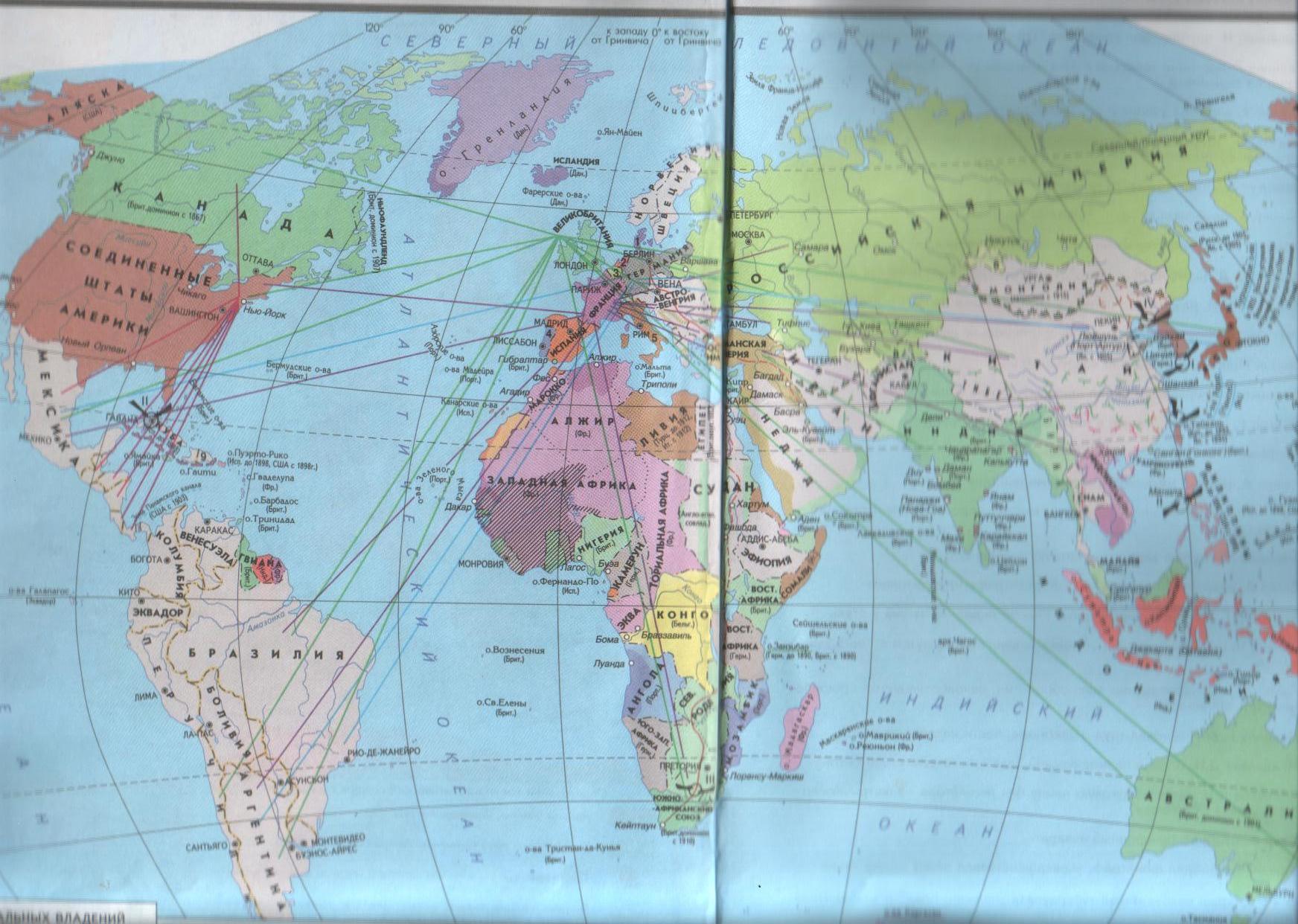 Колониальный мир
Почему обостряется борьба за колонии в конце XIX – начале XX вв.?                 
                    1887                        1900
Что дает европейским странам колония?
Тройственный союз
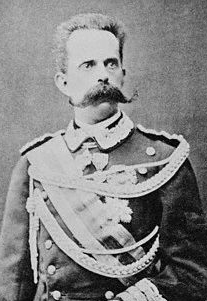 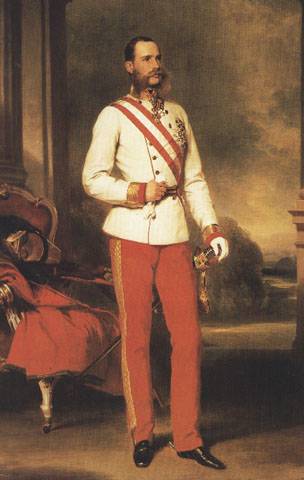 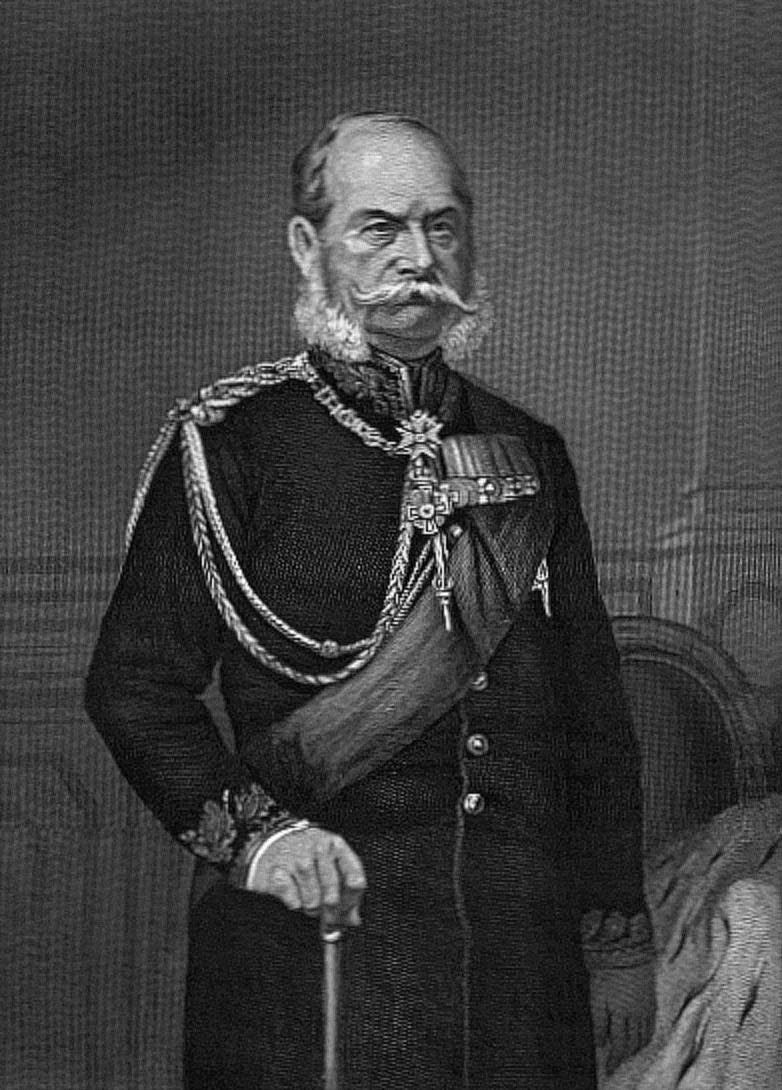 Австро-Венгрия
Италия
Германия
В чем цель создания 
Тройственного союза?
[Speaker Notes: Германия]
Тройственный союз и Антанта
Окончательное формирование противоборствующих блоков.
Тройственный союз 1882 года - военно-политический блок Германии, Австро-Венгрии и Италии, сложившийся с 1879 по 1882 годы, когда шел раздел Европы на два враждебных лагеря. Последней в союз вступила Италия. Тройственный союз был направлен против России и Франции.
Участники договора обязались не принимать участия в союзах, направленных друг против друга. 
Участники обязывались оказывать военную помощь друг другу в случае нападения двух или более великих держав. 
Тройственный союз положил начало созданию крупных военных блоков в Европе, усиливших опасность европейской войны.
Антанта 1904 – 1907 годы
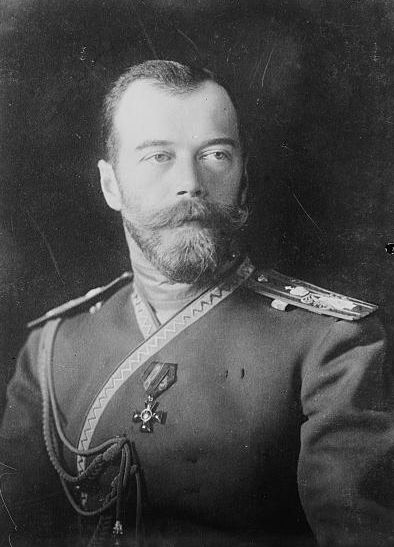 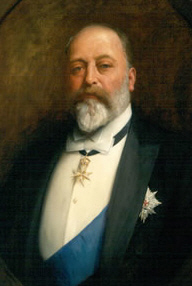 Франция
Россия
Англия
К чему привело создание двух 
   противоборствующих лагерей?
Ответом на возникновение Тройственного союза было образование Антанты Договор о Тройственном союзе был заключён на 5 лет. 
После начала первой мировой войны союзники Италии потребовали от нее выполнения условий договора. Но Италия отказалась от вступления в войну на стороне Тройственного союза, аргументировав это тем, что Австро-Венгрия послужила агрессором в развязывании этой войны. По сути так и произошло: после убийства эрцгерцога Франц-Фердинанда, Австро-Венгрия начала войну с Сербией. 
Из чего следовало, что эту войну нельзя считать оборонительной. После выхода Италии из Тройственного союза, Тройственный союз фактически распался и стал существовать в другом виде: место Италии заняли Болгария и Османская Империя, и союз стал именоваться Четверным союзом.
Антанта
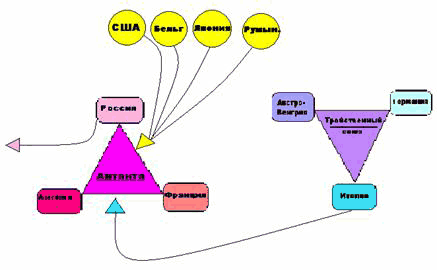 США
Бель-гия
Япо-ния
Румы-ния
Герма-
ния
Австро-
Венгрия
Россия
Тройствен-
        ный 
союз
Антанта
Франция
Италия
Англия
Вопросы
Почему борьба за передел колоний и сфер влияния усилились  в конце XIX в?
   
Какие международные противоречия      кажутся вам наиболее опасные и почему?
 
Видите ли вы пути мирного урегулирования
   международных  противоречий  возникших   в начале XX века?

Можно ли было избежать первой мировой войны?